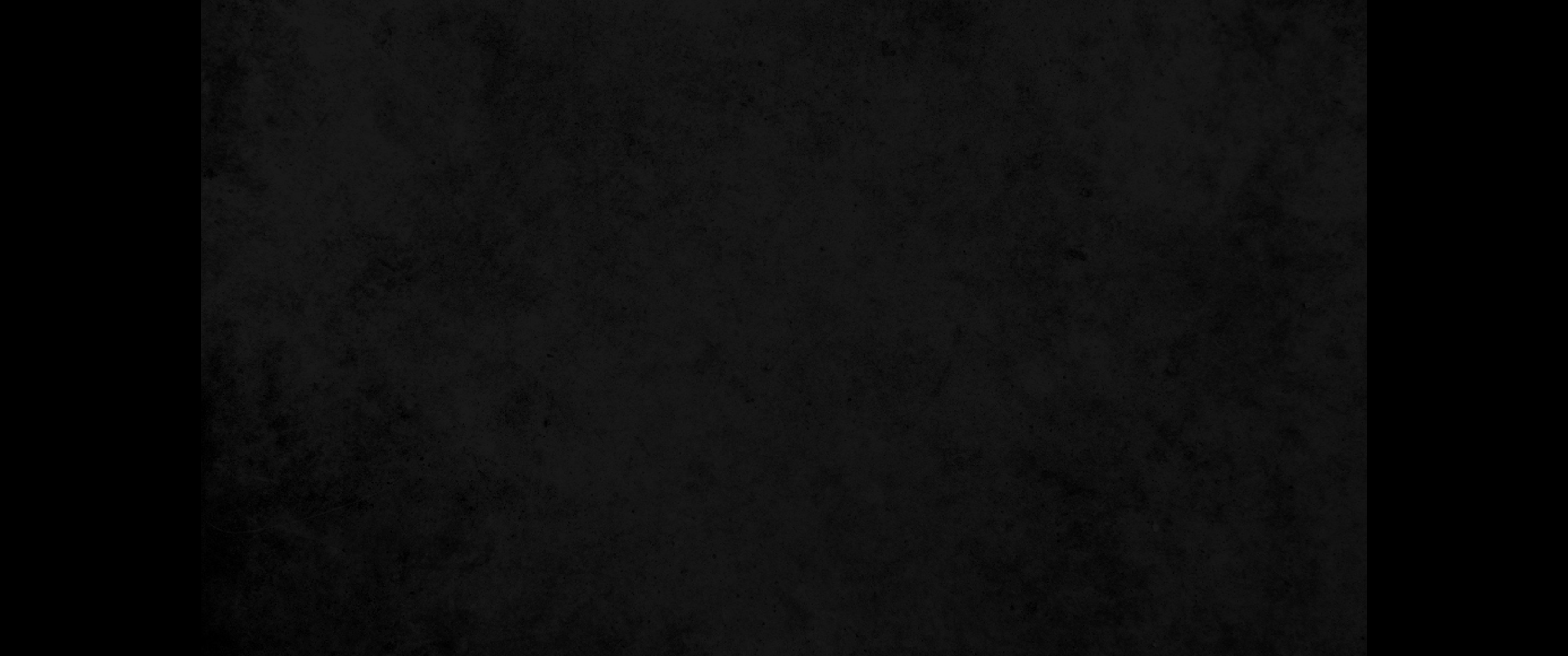 1. 시드기야 제구년 열째 달 십일에 바벨론의 왕 느부갓네살이 그의 모든 군대를 거느리고 예루살렘을 치러 올라와서 그 성에 대하여 진을 치고 주위에 토성을 쌓으매1. So in the ninth year of Zedekiah's reign, on the tenth day of the tenth month, Nebuchadnezzar king of Babylon marched against Jerusalem with his whole army. He encamped outside the city and built siege works all around it.
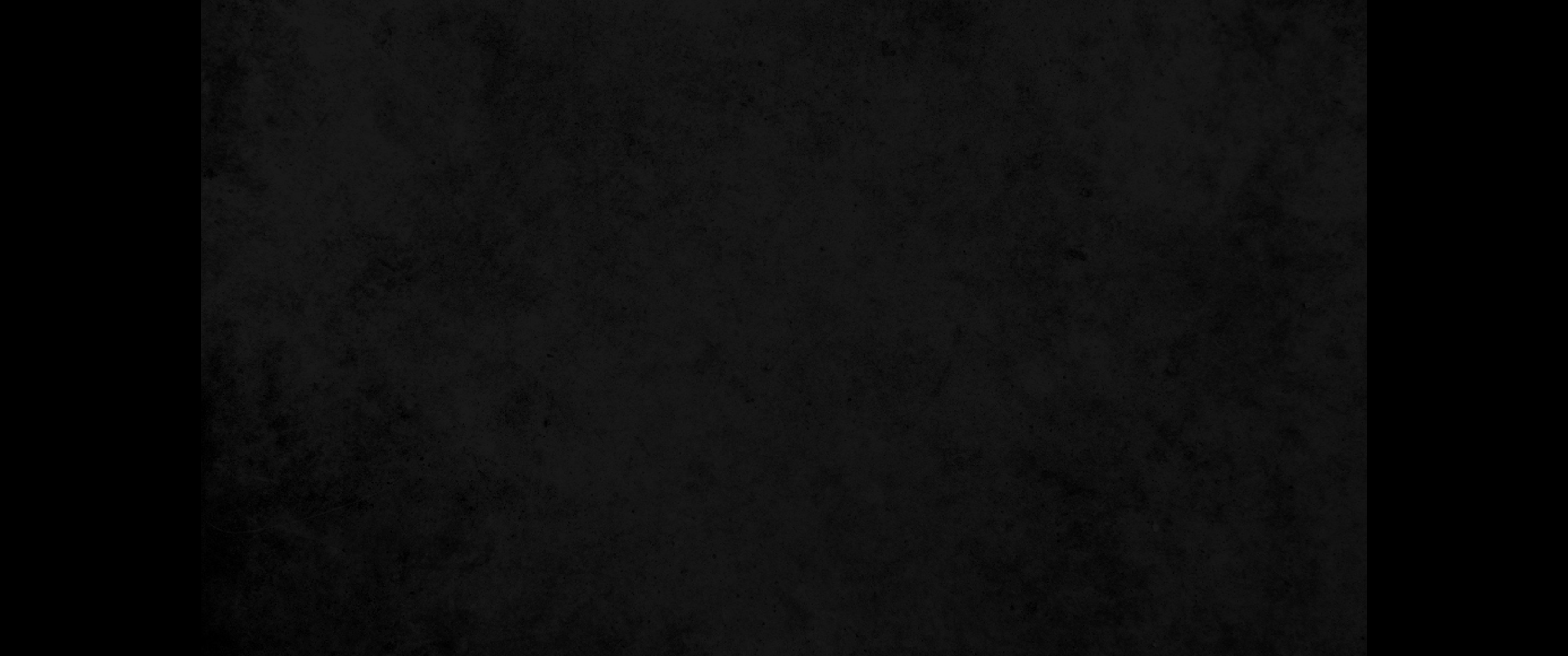 2. 그 성이 시드기야 왕 제십일년까지 포위되었더라2. The city was kept under siege until the eleventh year of King Zedekiah.
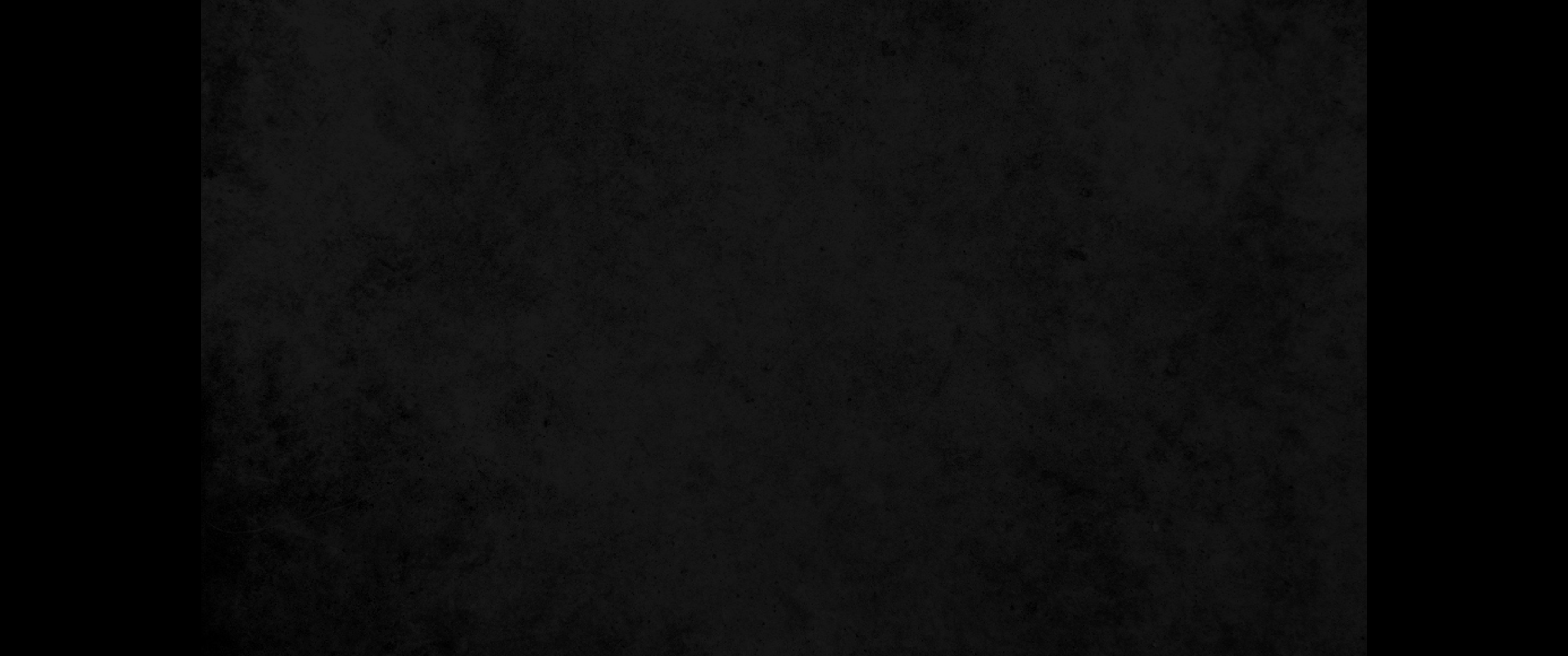 3. 그 해 넷째 달 구일에 성 중에 기근이 심하여 그 땅 백성의 양식이 떨어졌더라3. By the ninth day of the fourth month the famine in the city had become so severe that there was no food for the people to eat.
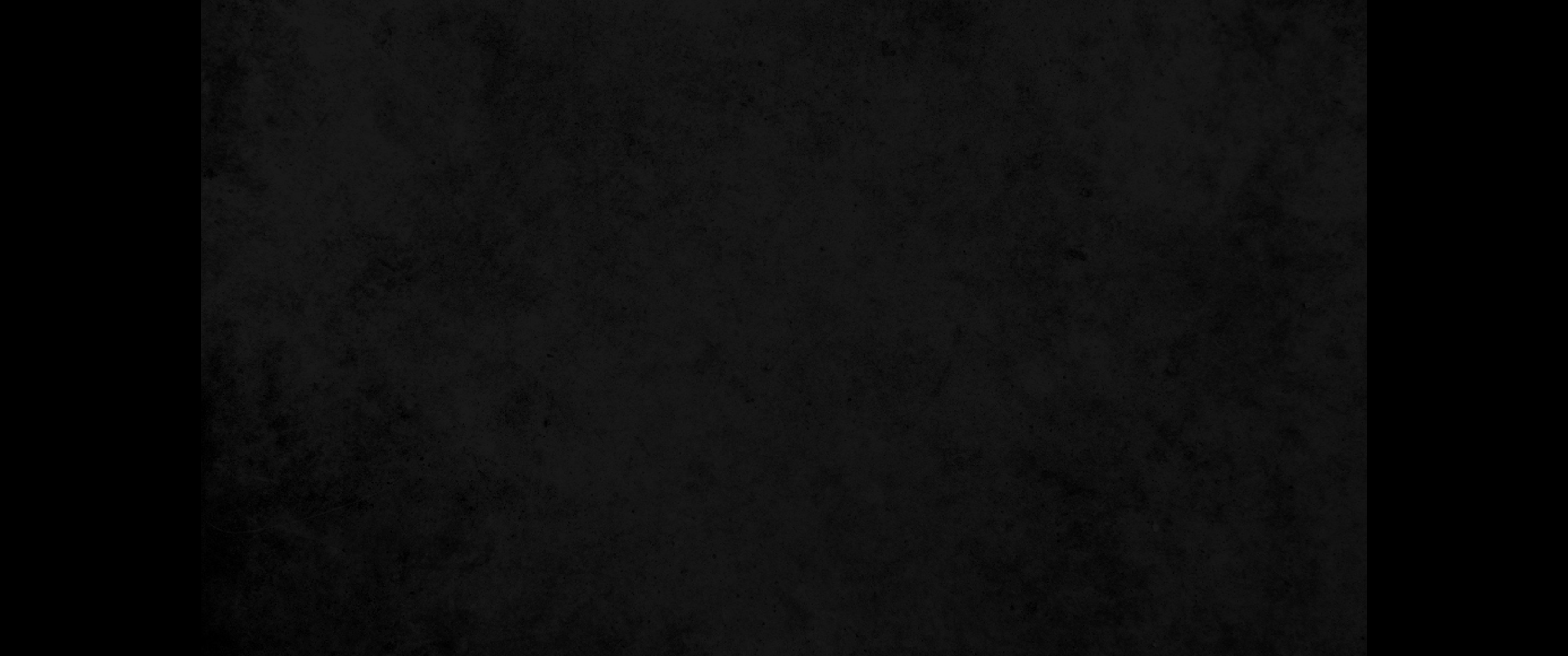 4. 그 성벽이 파괴되매 모든 군사가 밤중에 두 성벽 사이 왕의 동산 곁문 길로 도망하여 갈대아인들이 그 성읍을 에워쌌으므로 그가 아라바 길로 가더니4. Then the city wall was broken through, and the whole army fled at night through the gate between the two walls near the king's garden, though the Babylonians were surrounding the city. They fled toward the Arabah,
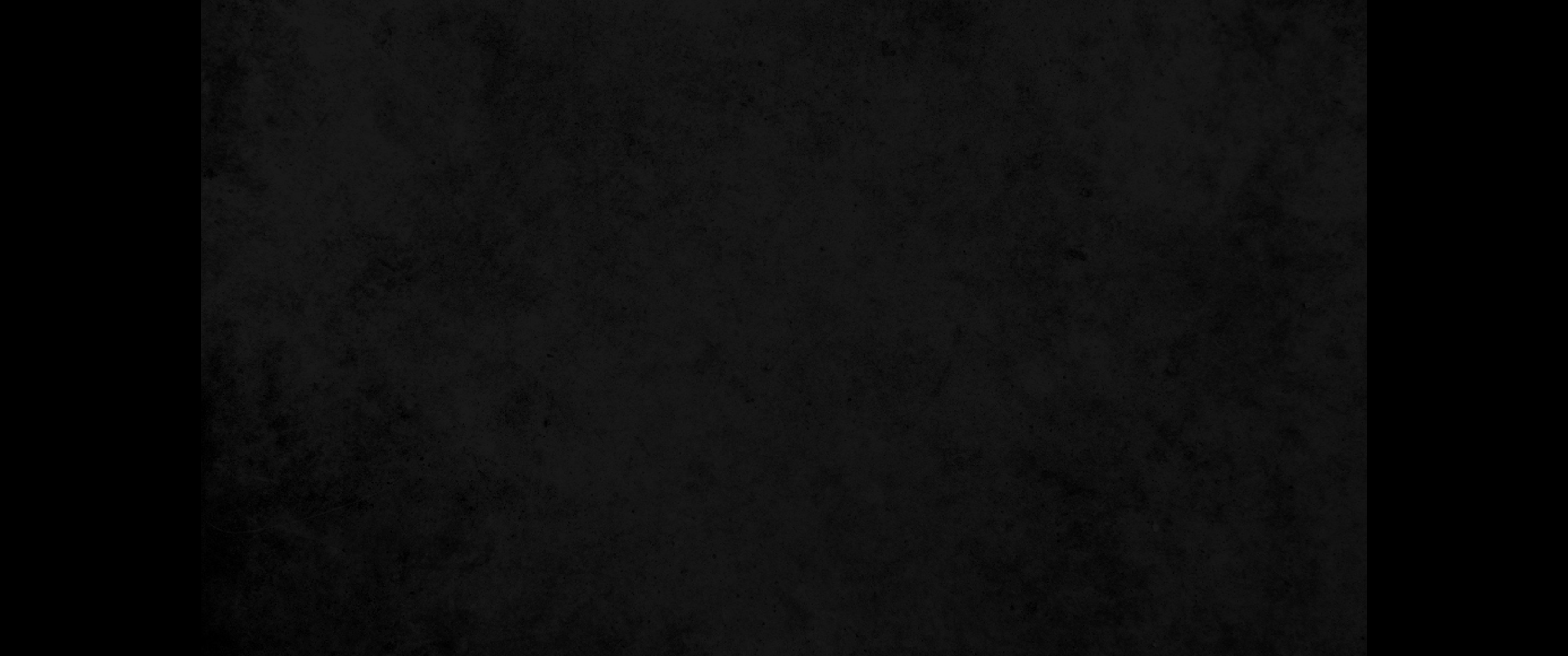 5. 갈대아 군대가 그 왕을 뒤쫓아가서 여리고 평지에서 그를 따라 잡으매 왕의 모든 군대가 그를 떠나 흩어진지라5. but the Babylonian army pursued the king and overtook him in the plains of Jericho. All his soldiers were separated from him and scattered,
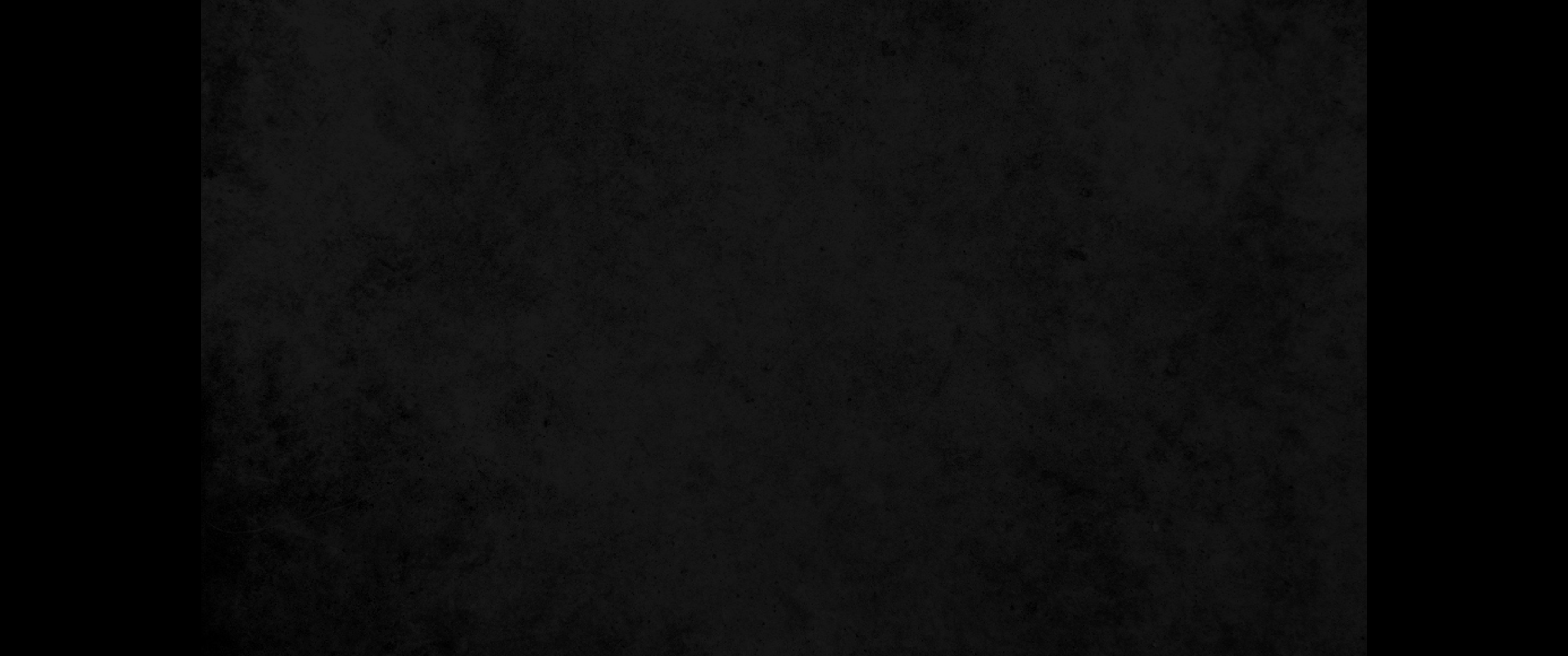 6. 그들이 왕을 사로잡아 그를 립나에 있는 바벨론 왕에게로 끌고 가매 그들이 그를 심문하니라6. and he was captured. He was taken to the king of Babylon at Riblah, where sentence was pronounced on him.
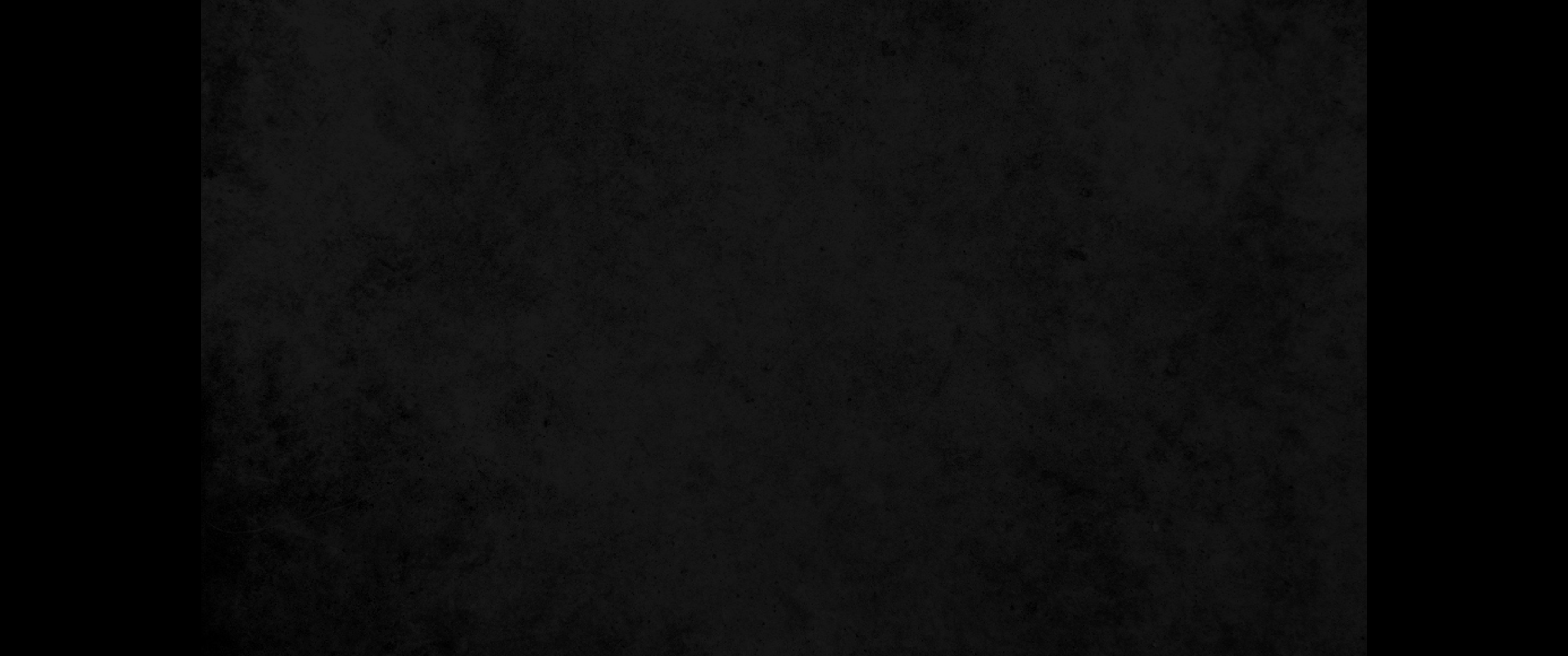 7. 그들이 시드기야의 아들들을 그의 눈앞에서 죽이고 시드기야의 두 눈을 빼고 놋 사슬로 그를 결박하여 바벨론으로 끌고 갔더라7. They killed the sons of Zedekiah before his eyes. Then they put out his eyes, bound him with bronze shackles and took him to Babylon.
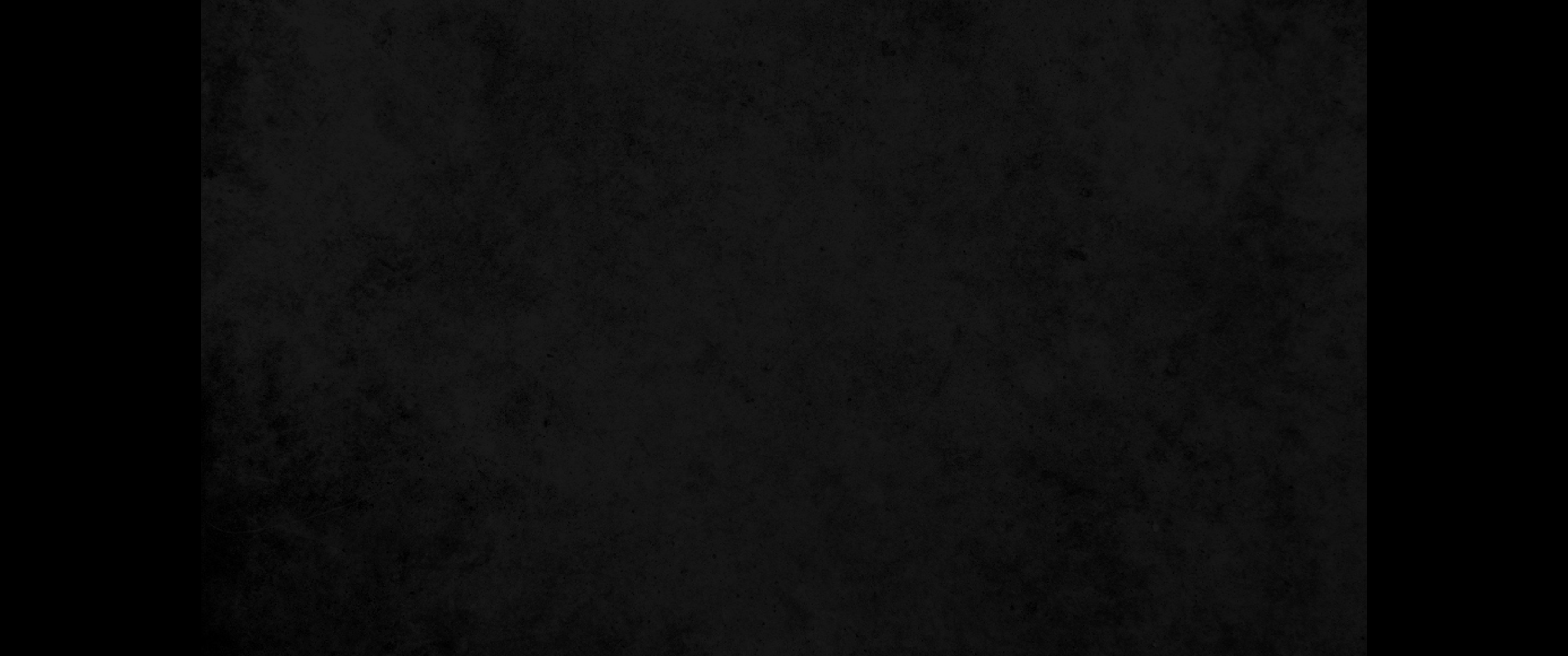 8. 바벨론 왕 느부갓네살의 열아홉째 해 오월 칠일에 바벨론 왕의 신복 시위대장 느부사라단이 예루살렘에 이르러8. On the seventh day of the fifth month, in the nineteenth year of Nebuchadnezzar king of Babylon, Nebuzaradan commander of the imperial guard, an official of the king of Babylon, came to Jerusalem.
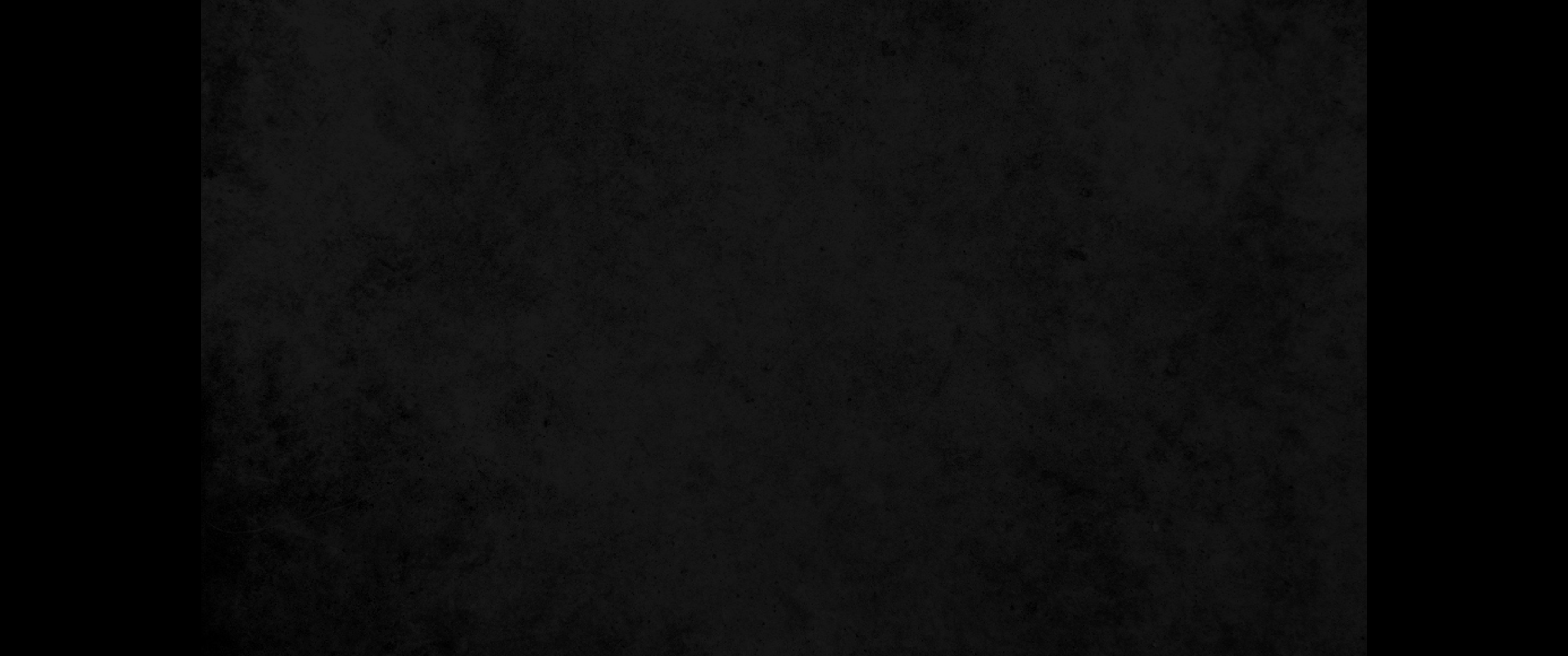 9. 여호와의 성전과 왕궁을 불사르고 예루살렘의 모든 집을 귀인의 집까지 불살랐으며9. He set fire to the temple of the LORD, the royal palace and all the houses of Jerusalem. Every important building he burned down.
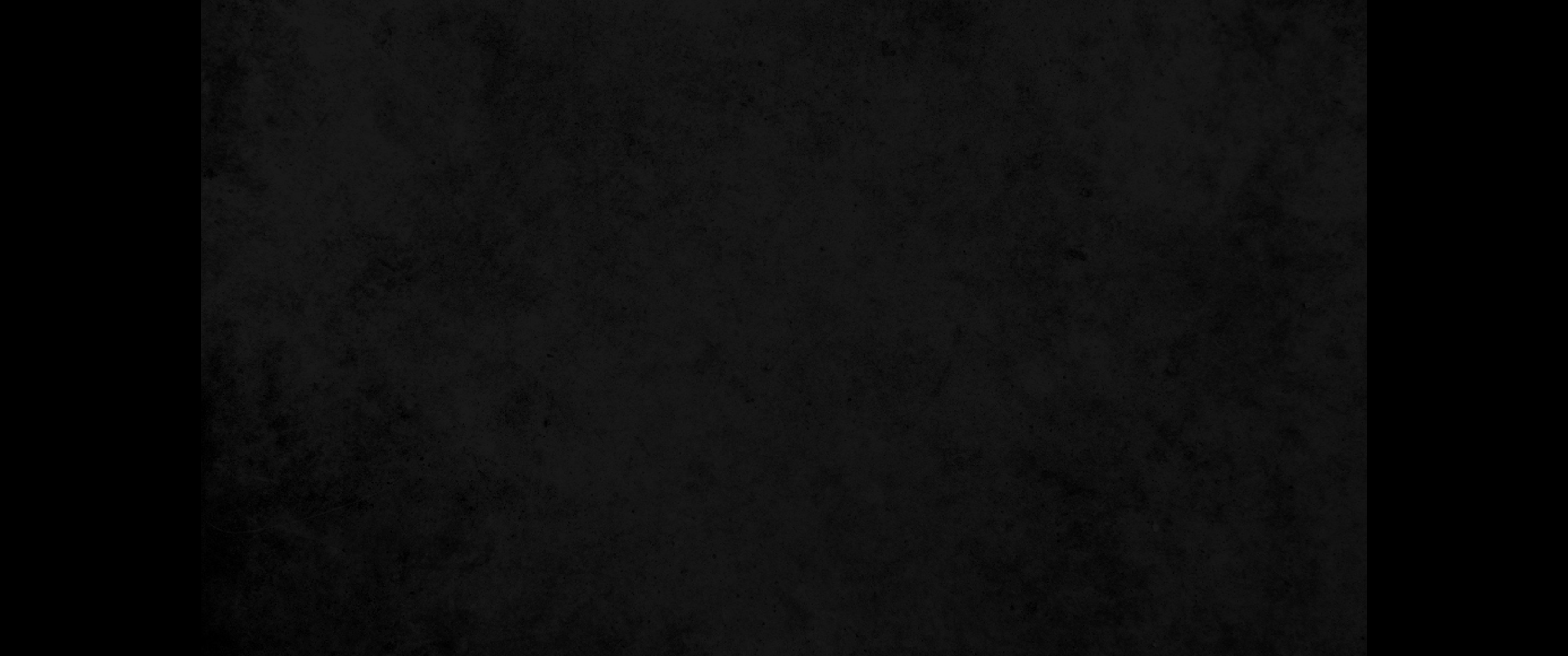 10. 시위대장에게 속한 갈대아 온 군대가 예루살렘 주위의 성벽을 헐었으며10. The whole Babylonian army, under the commander of the imperial guard, broke down the walls around Jerusalem.
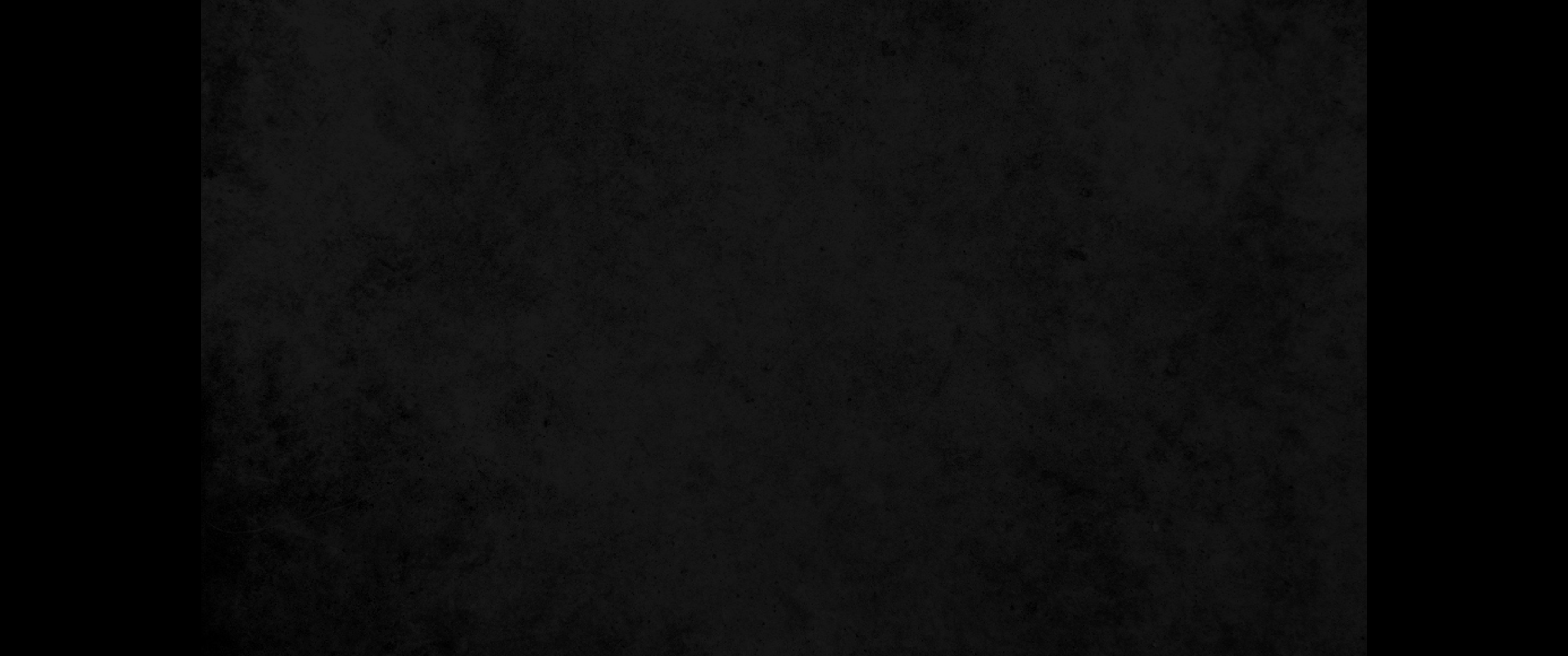 11. 성 중에 남아 있는 백성과 바벨론 왕에게 항복한 자들과 무리 중 남은 자는 시위대장 느부사라단이 모두 사로잡아 가고11. Nebuzaradan the commander of the guard carried into exile the people who remained in the city, along with the rest of the populace and those who had gone over to the king of Babylon.
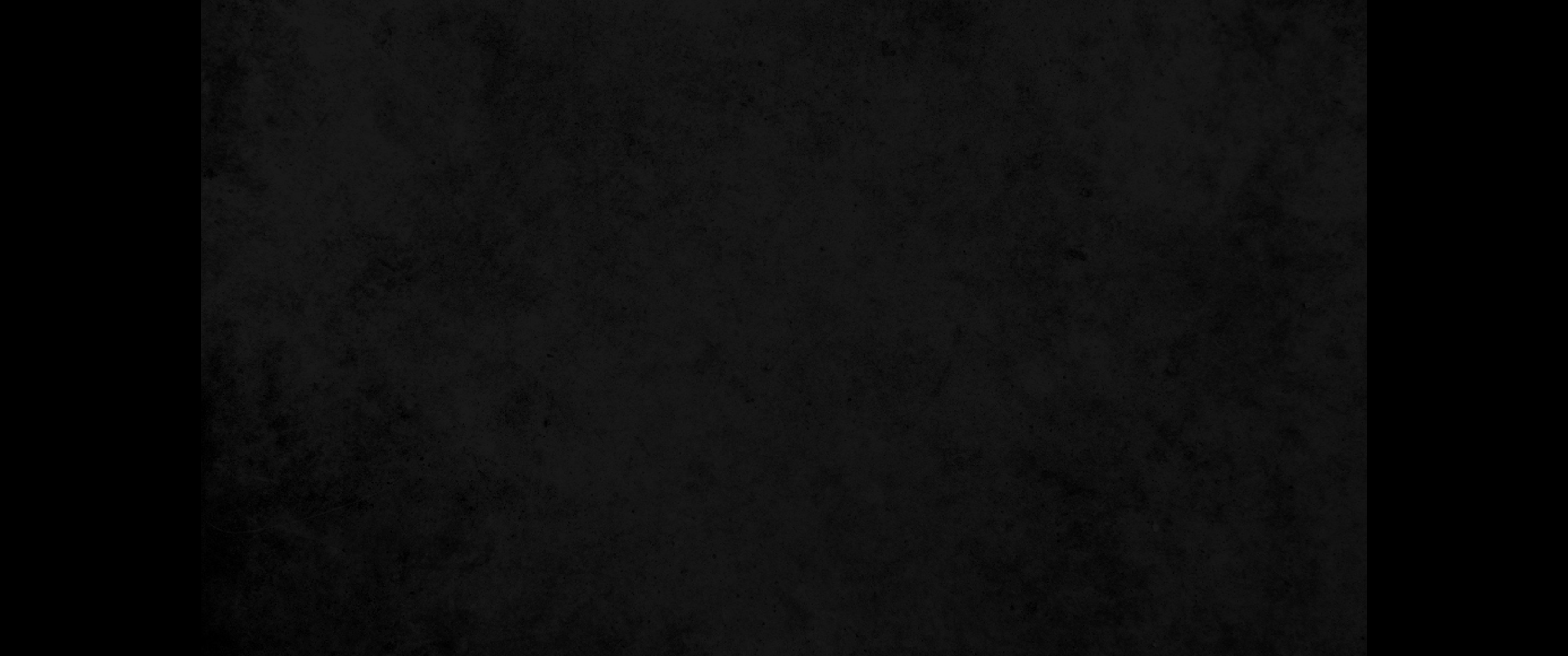 12. 시위대장이 그 땅의 비천한 자를 남겨 두어 포도원을 다스리는 자와 농부가 되게 하였더라12. But the commander left behind some of the poorest people of the land to work the vineyards and fields.
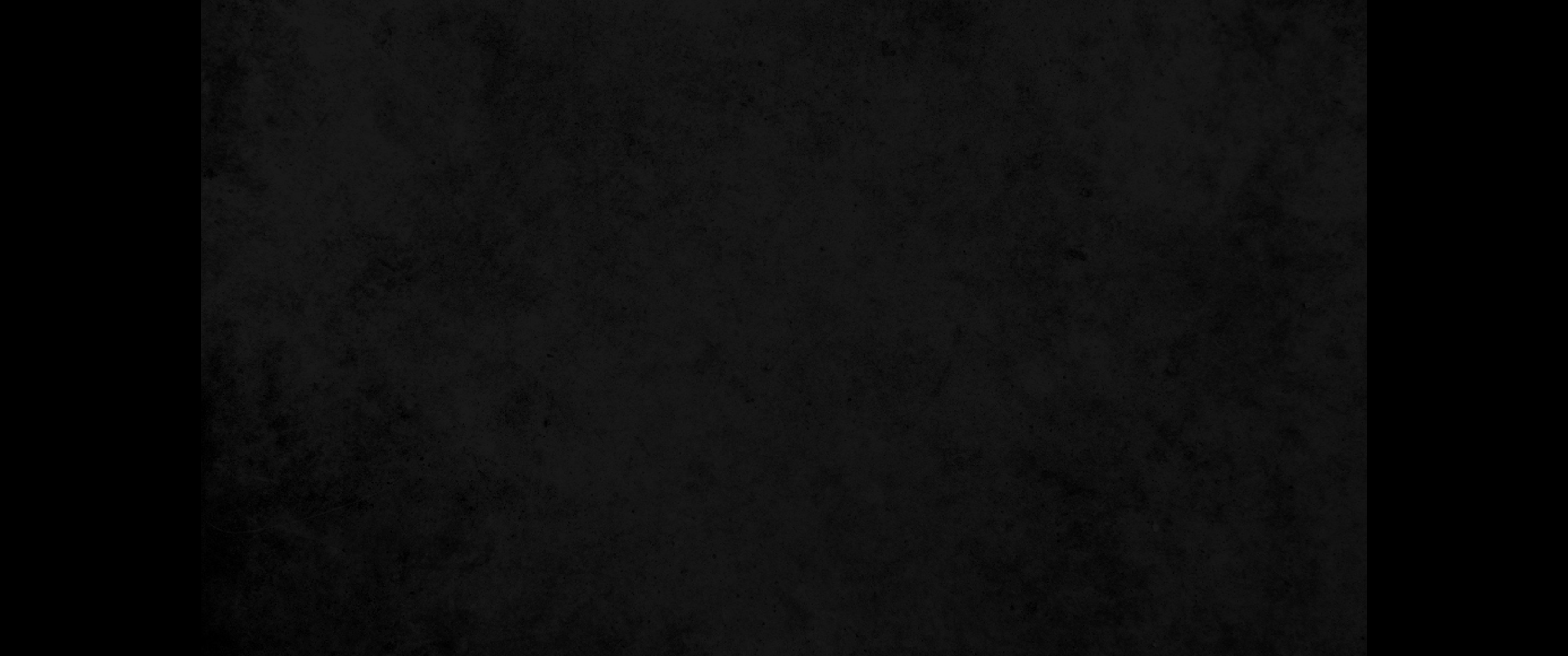 13. 갈대아 사람이 또 여호와의 성전의 두 놋 기둥과 받침들과 여호와의 성전의 놋 바다를 깨뜨려 그 놋을 바벨론으로 가져가고13. The Babylonians broke up the bronze pillars, the movable stands and the bronze Sea that were at the temple of the LORD and they carried the bronze to Babylon.
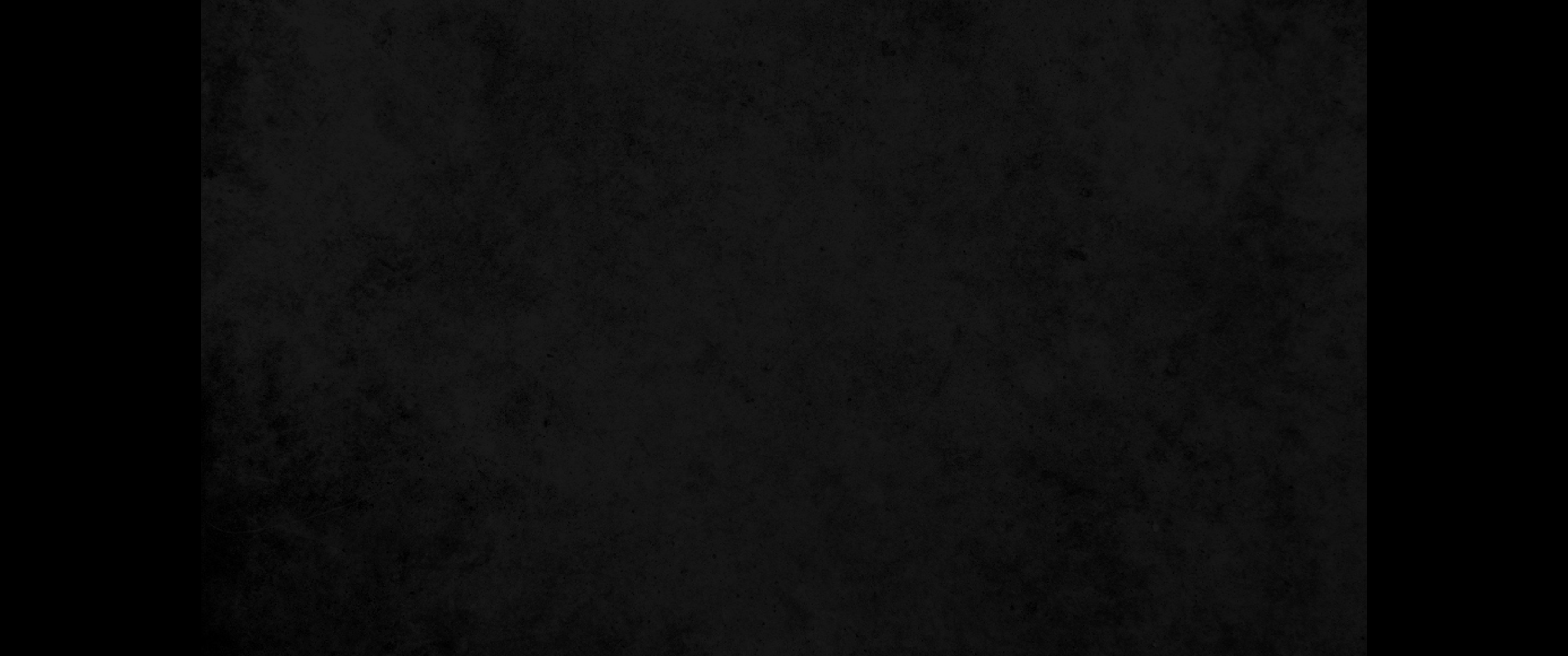 14. 또 가마들과 부삽들과 부집게들과 숟가락들과 섬길 때에 쓰는 모든 놋그릇을 다 가져갔으며14. They also took away the pots, shovels, wick trimmers, dishes and all the bronze articles used in the temple service.
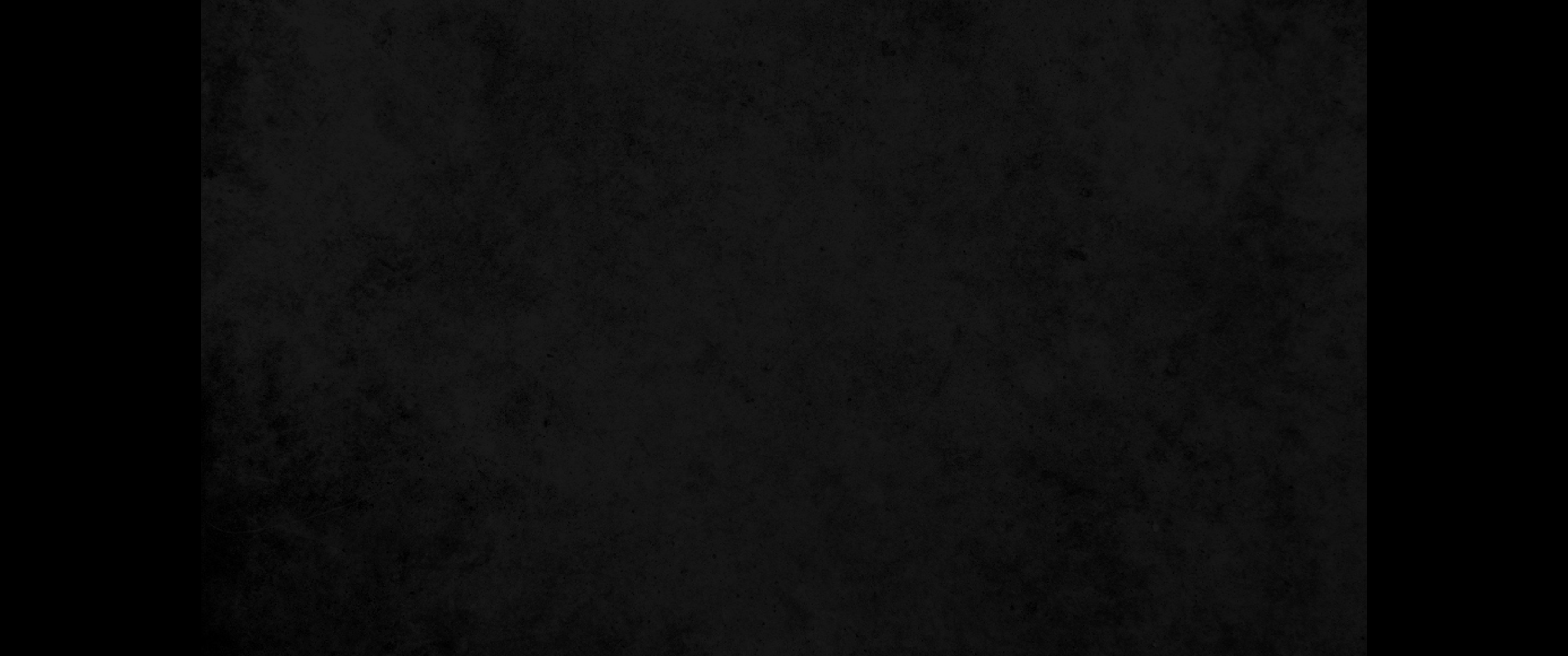 15. 시위대장이 또 불 옮기는 그릇들과 주발들 곧 금으로 만든 것이나 은으로 만든 것이나 모두 가져갔으며15. The commander of the imperial guard took away the censers and sprinkling bowls-all that were made of pure gold or silver.
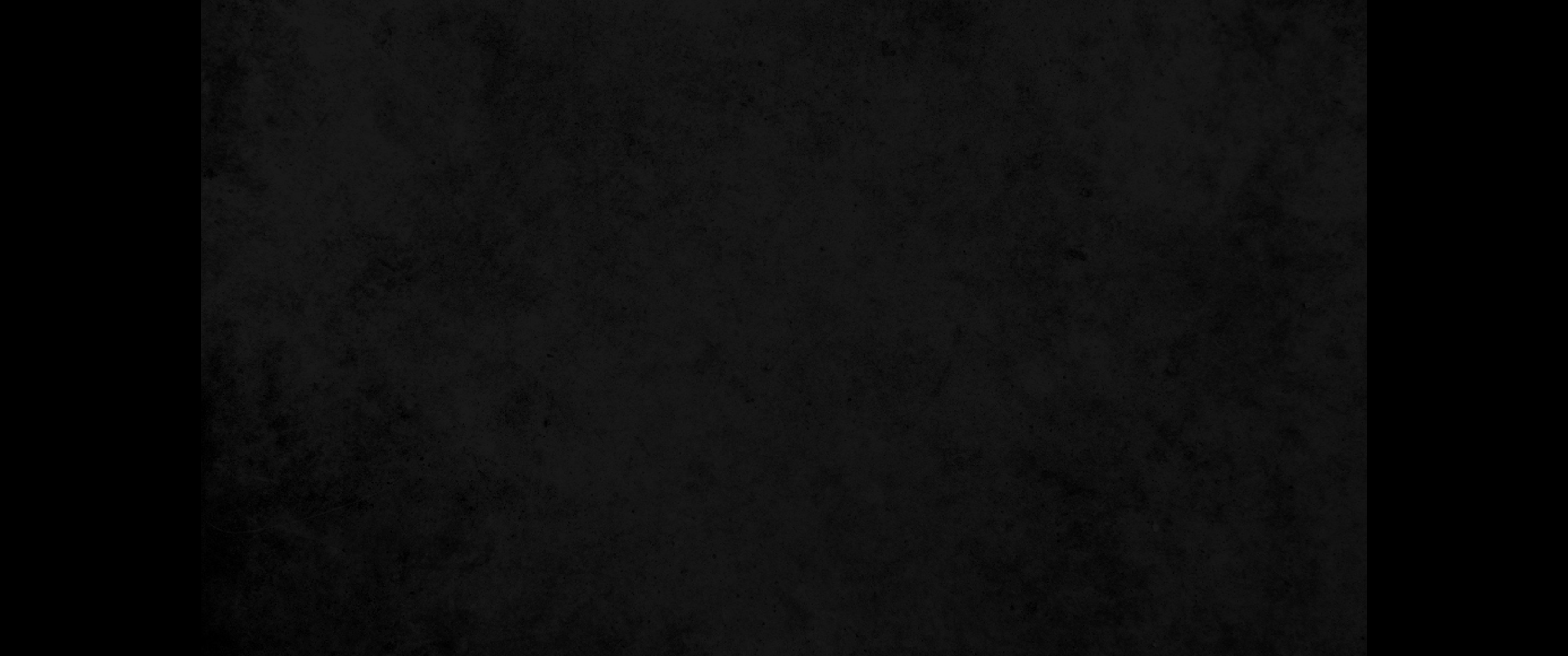 16. 또 솔로몬이 여호와의 성전을 위하여 만든 두 기둥과 한 바다와 받침들을 가져갔는데 이 모든 기구의 놋 무게를 헤아릴 수 없었으니16. The bronze from the two pillars, the Sea and the movable stands, which Solomon had made for the temple of the LORD, was more than could be weighed.
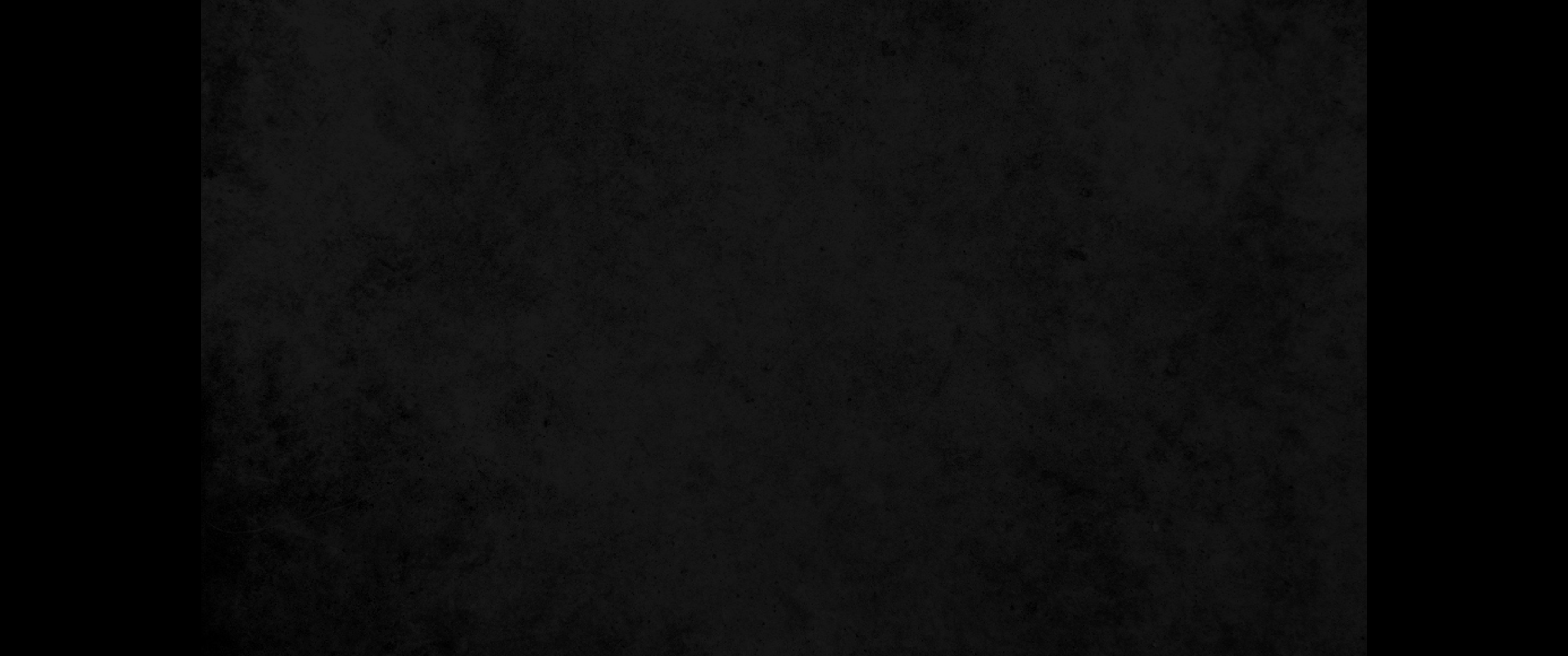 17. 그 한 기둥은 높이가 열여덟 규빗이요 그 꼭대기에 놋 머리가 있어 높이가 세 규빗이요 그 머리에 둘린 그물과 석류가 다 놋이라 다른 기둥의 장식과 그물도 이와 같았더라17. Each pillar was twenty-seven feet high. The bronze capital on top of one pillar was four and a half feet high and was decorated with a network and pomegranates of bronze all around. The other pillar, with its network, was similar.
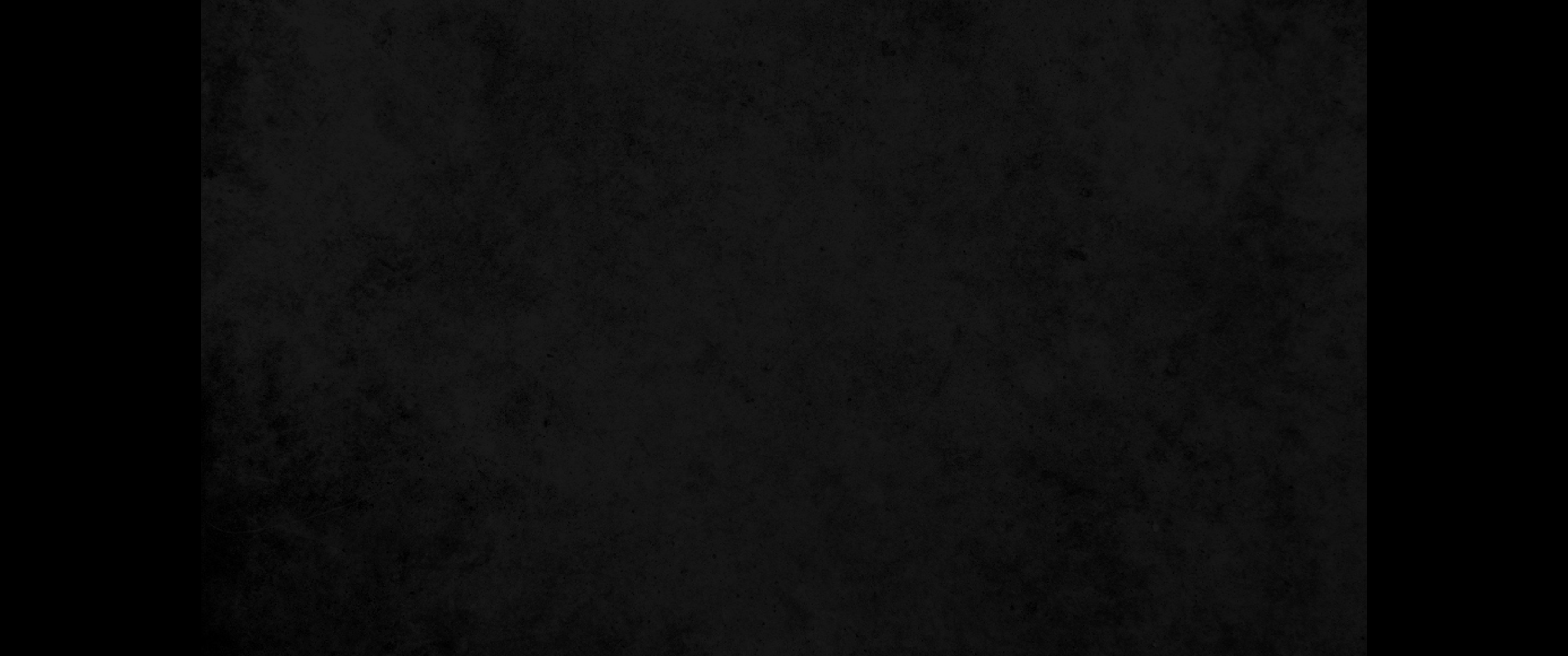 18. 시위대장이 대제사장 스라야와 부제사장 스바냐와 성전 문지기 세 사람을 사로잡고18. The commander of the guard took as prisoners Seraiah the chief priest, Zephaniah the priest next in rank and the three doorkeepers.
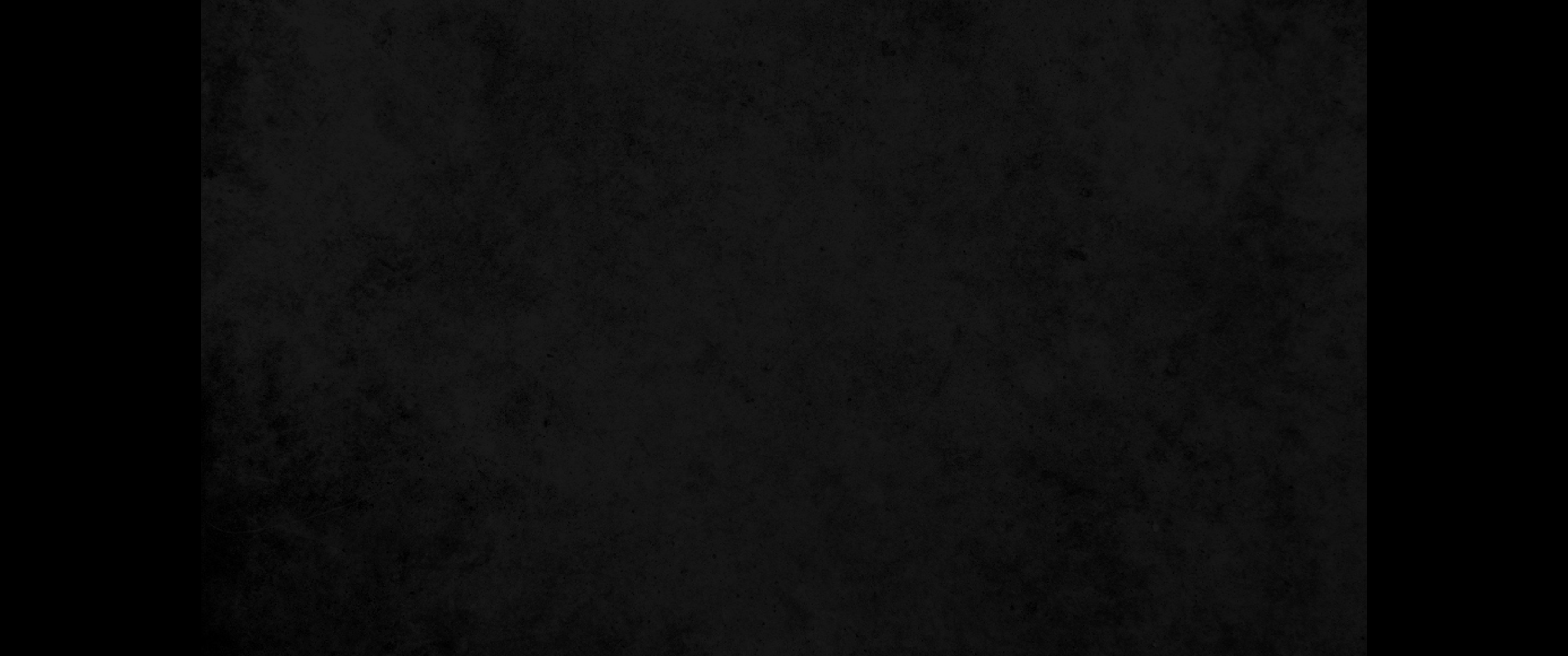 19. 또 성 중에서 사람을 사로잡았으니 곧 군사를 거느린 내시 한 사람과 또 성 중에서 만난 바 왕의 시종 다섯 사람과 백성을 징집하는 장관의 서기관 한 사람과 성 중에서 만난 바 백성 육십 명이라19. Of those still in the city, he took the officer in charge of the fighting men and five royal advisers. He also took the secretary who was chief officer in charge of conscripting the people of the land and sixty of his men who were found in the city.
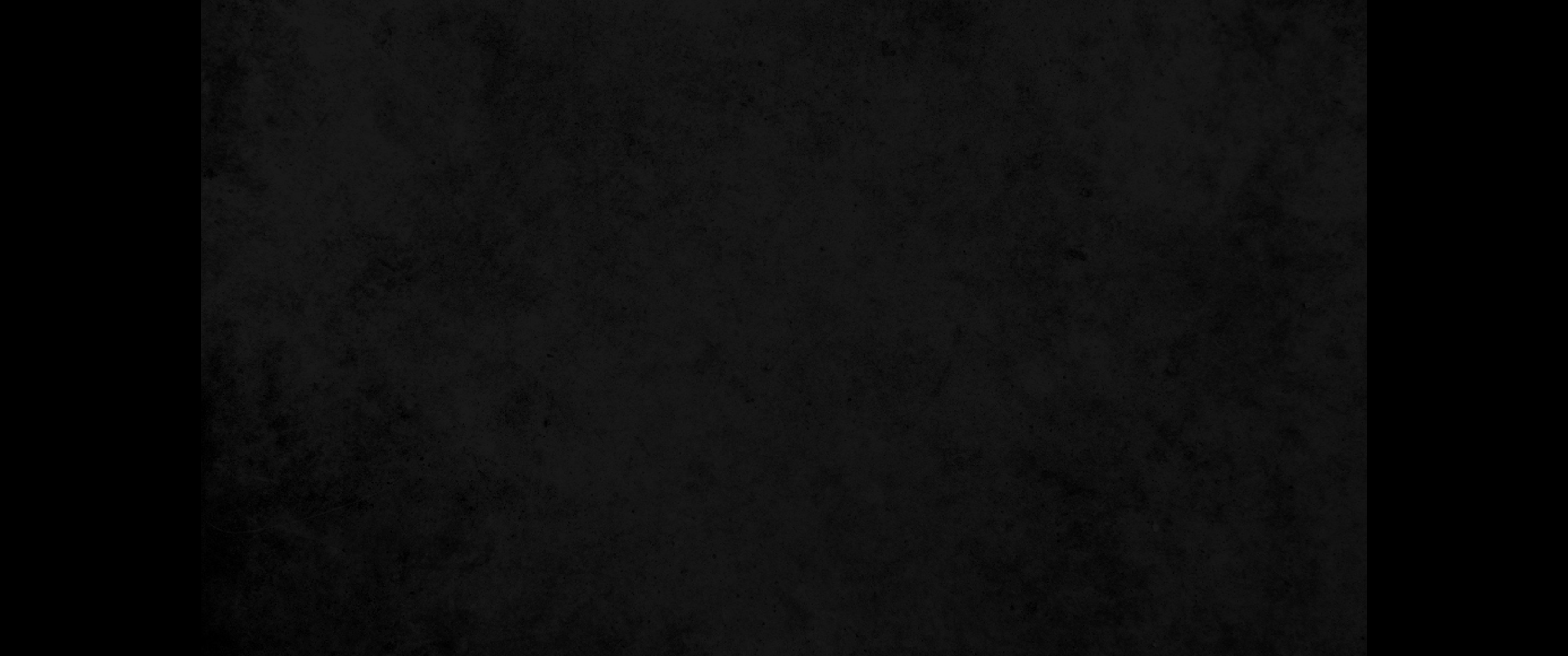 20. 시위대장 느부사라단이 그들을 사로잡아 가지고 립나 바벨론 왕에게 나아가매20. Nebuzaradan the commander took them all and brought them to the king of Babylon at Riblah.
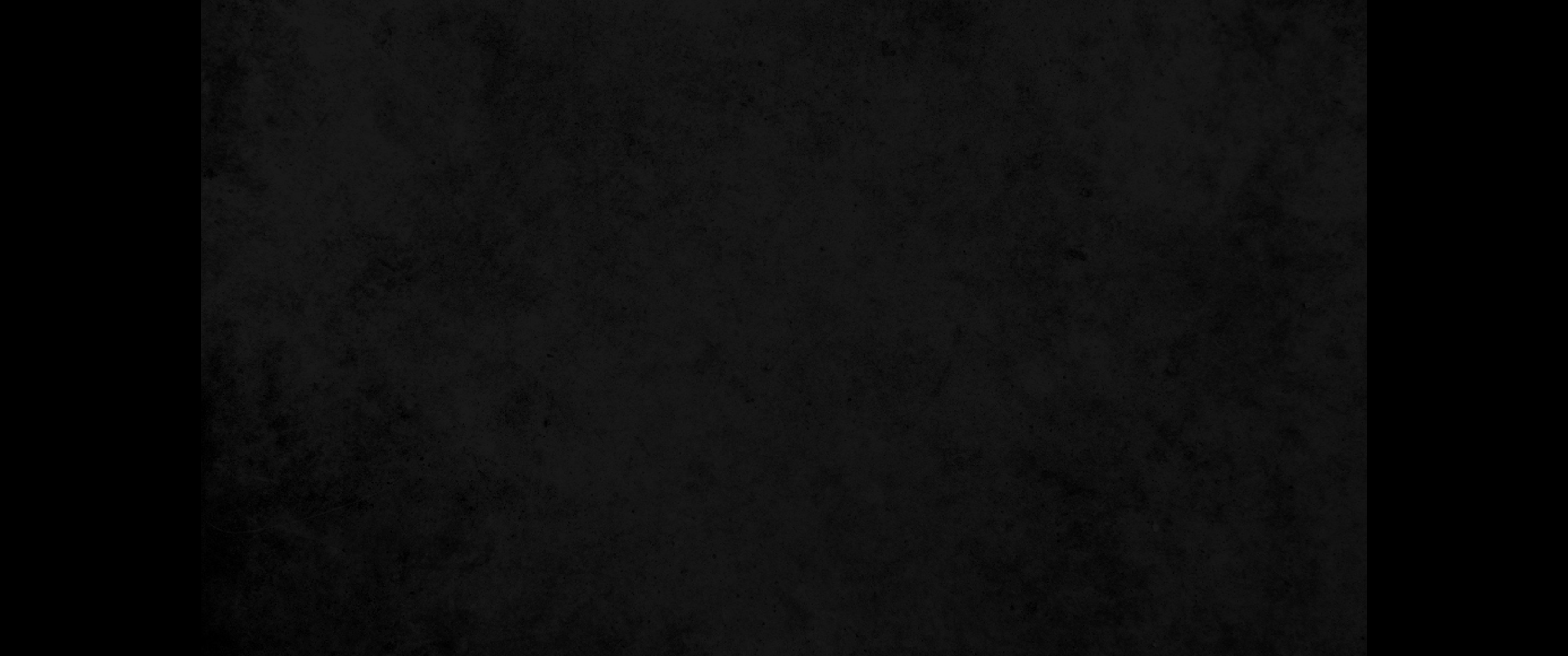 21. 바벨론 왕이 하맛 땅 립나에서 다 쳐죽였더라 이와 같이 유다가 사로잡혀 본토에서 떠났더라21. There at Riblah, in the land of Hamath, the king had them executed. So Judah went into captivity, away from her land.
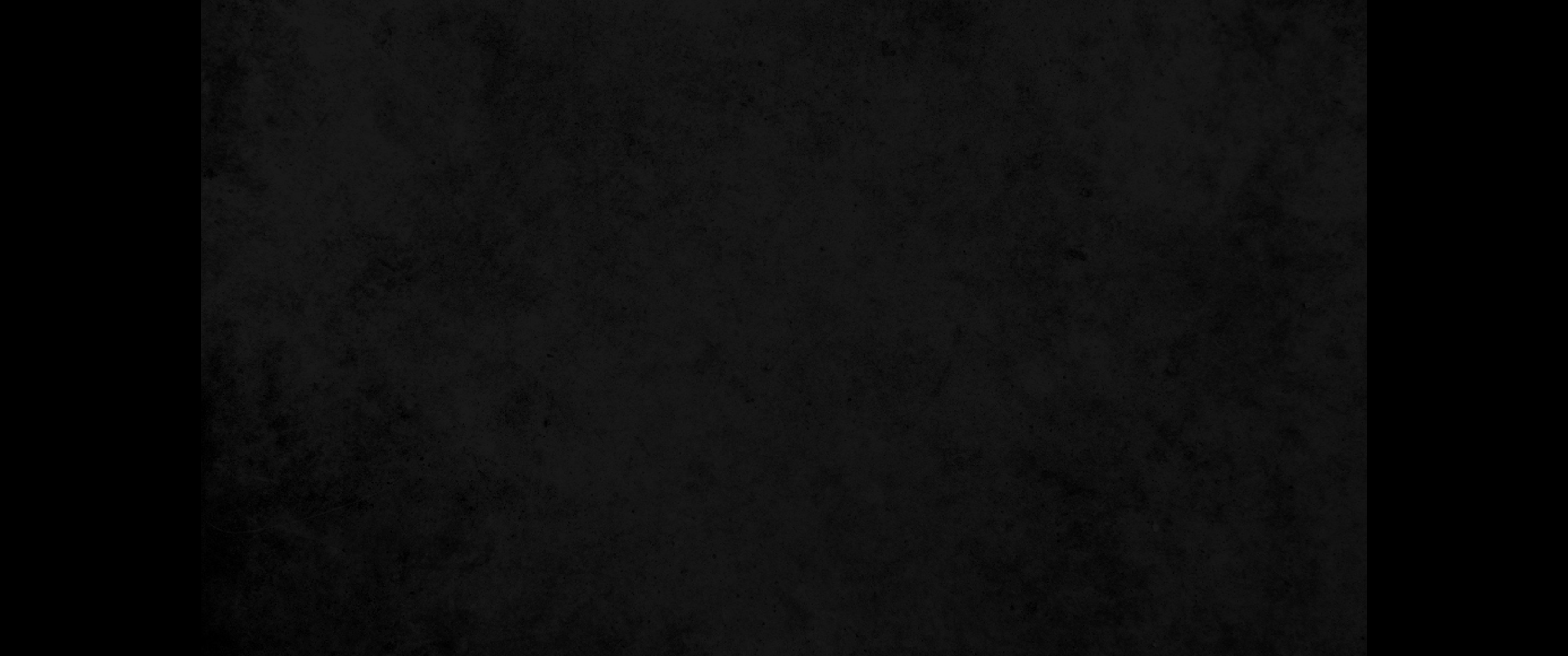 22. 유다 땅에 머물러 있는 백성은 곧 바벨론 왕 느부갓네살이 남긴 자라 왕이 사반의 손자 아히감의 아들 그달리야가 관할하게 하였더라22. Nebuchadnezzar king of Babylon appointed Gedaliah son of Ahikam, the son of Shaphan, to be over the people he had left behind in Judah.
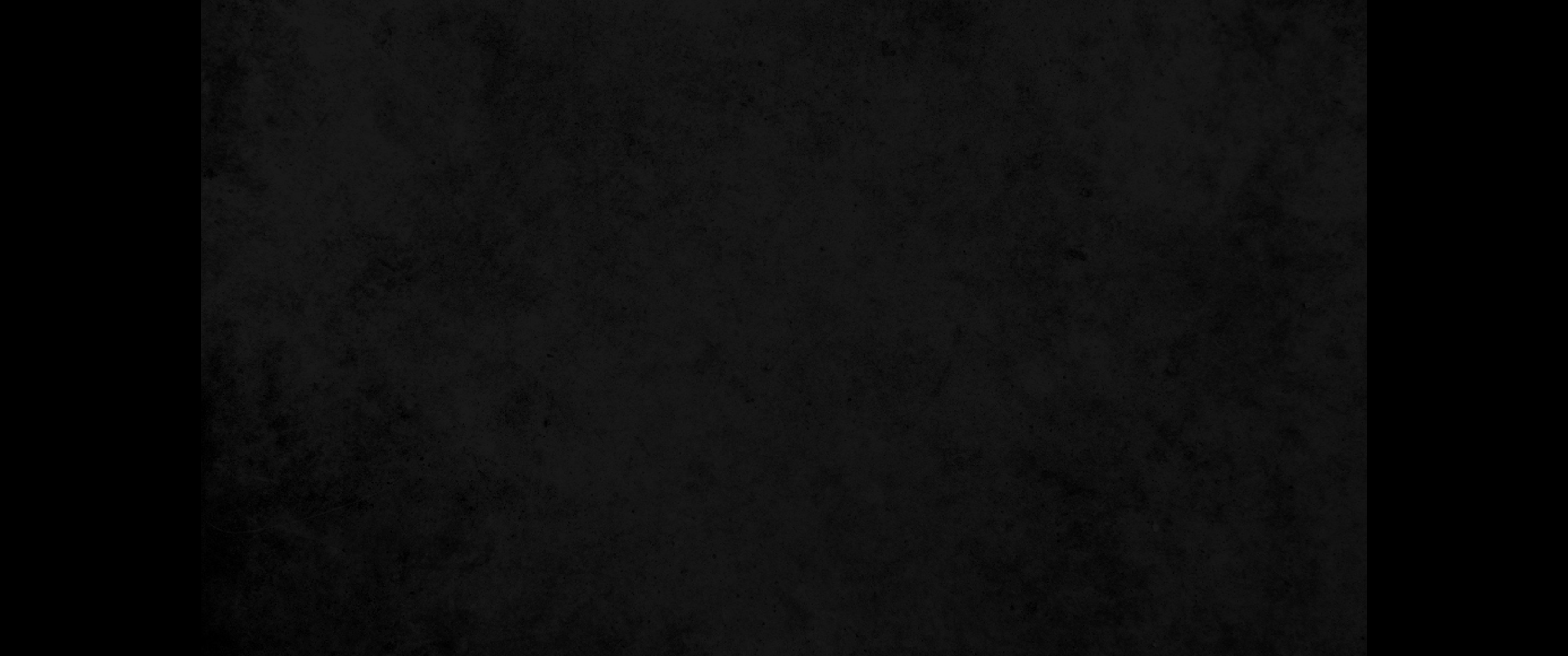 23. 모든 군대 지휘관과 그를 따르는 자가 바벨론 왕이 그달리야를 지도자로 삼았다 함을 듣고 이에 느다니야의 아들 이스마엘과 가레아의 아들 요하난과 느도바 사람 단후멧의 아들 스라야와 마아가 사람의 아들 야아사니야와 그를 따르는 사람이 모두 미스바로 가서 그달리야에게 나아가매23. When all the army officers and their men heard that the king of Babylon had appointed Gedaliah as governor, they came to Gedaliah at Mizpah Ishmael son of Nethaniah, Johanan son of Kareah, Seraiah son of Tanhumeth the Netophathite, Jaazaniah the son of the Maacathite, and their men.
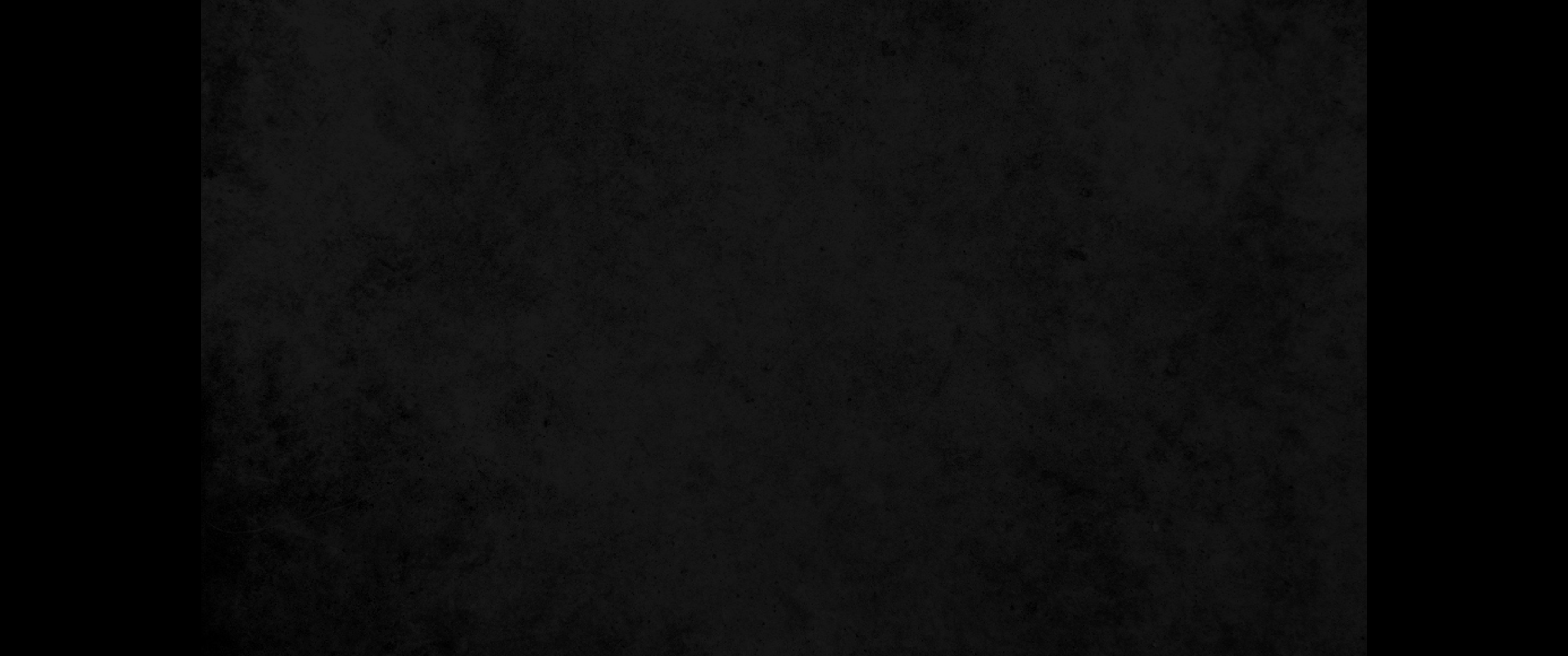 24. 그달리야가 그들과 그를 따르는 군사들에게 맹세하여 이르되 너희는 갈대아 인을 섬기기를 두려워하지 말고 이 땅에 살며 바벨론 왕을 섬기라 그리하면 너희가 평안하리라 하니라24. Gedaliah took an oath to reassure them and their men. 'Do not be afraid of the Babylonian officials,' he said. 'Settle down in the land and serve the king of Babylon, and it will go well with you.'
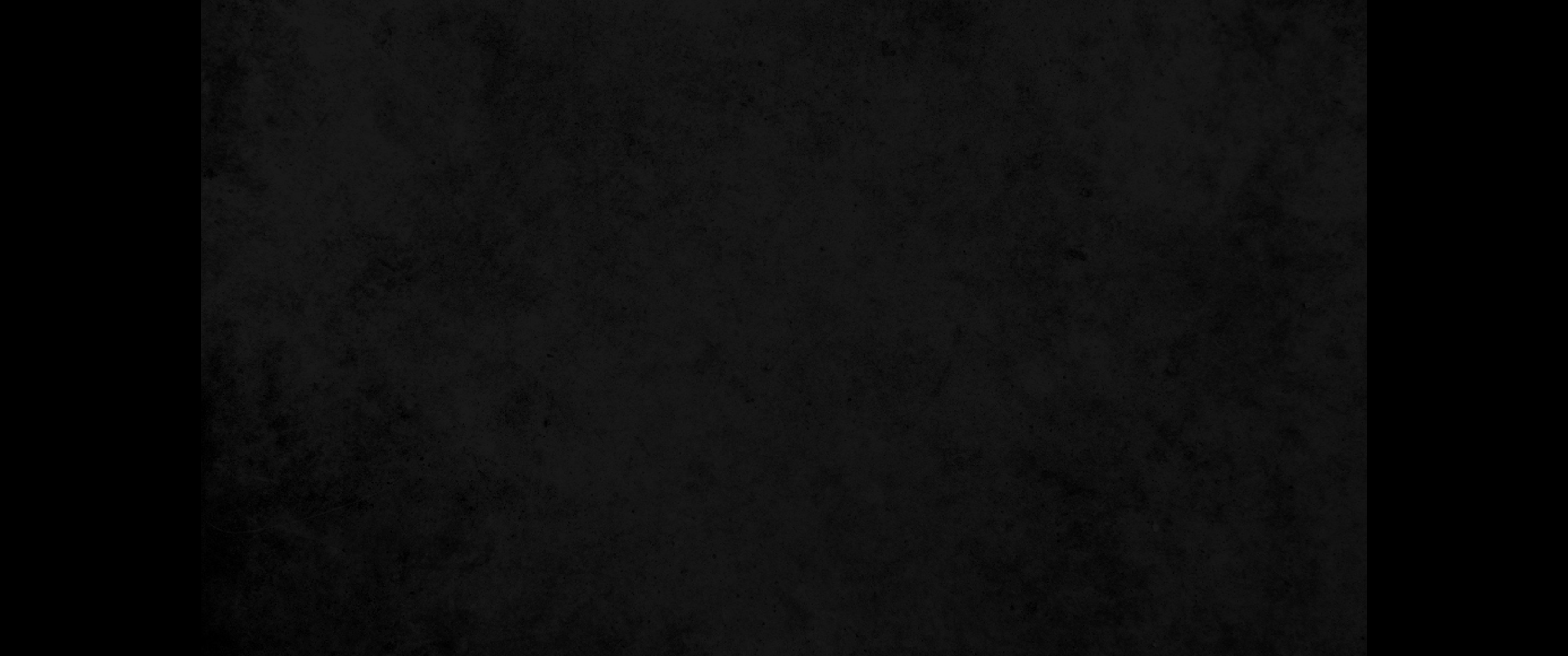 25. 칠월에 왕족 엘리사마의 손자 느다니야의 아들 이스마엘이 부하 열 명을 거느리고 와서 그달리야를 쳐서 죽이고 또 그와 함께 미스바에 있는 유다 사람과 갈대아 사람을 죽인지라25. In the seventh month, however, Ishmael son of Nethaniah, the son of Elishama, who was of royal blood, came with ten men and assassinated Gedaliah and also the men of Judah and the Babylonians who were with him at Mizpah.
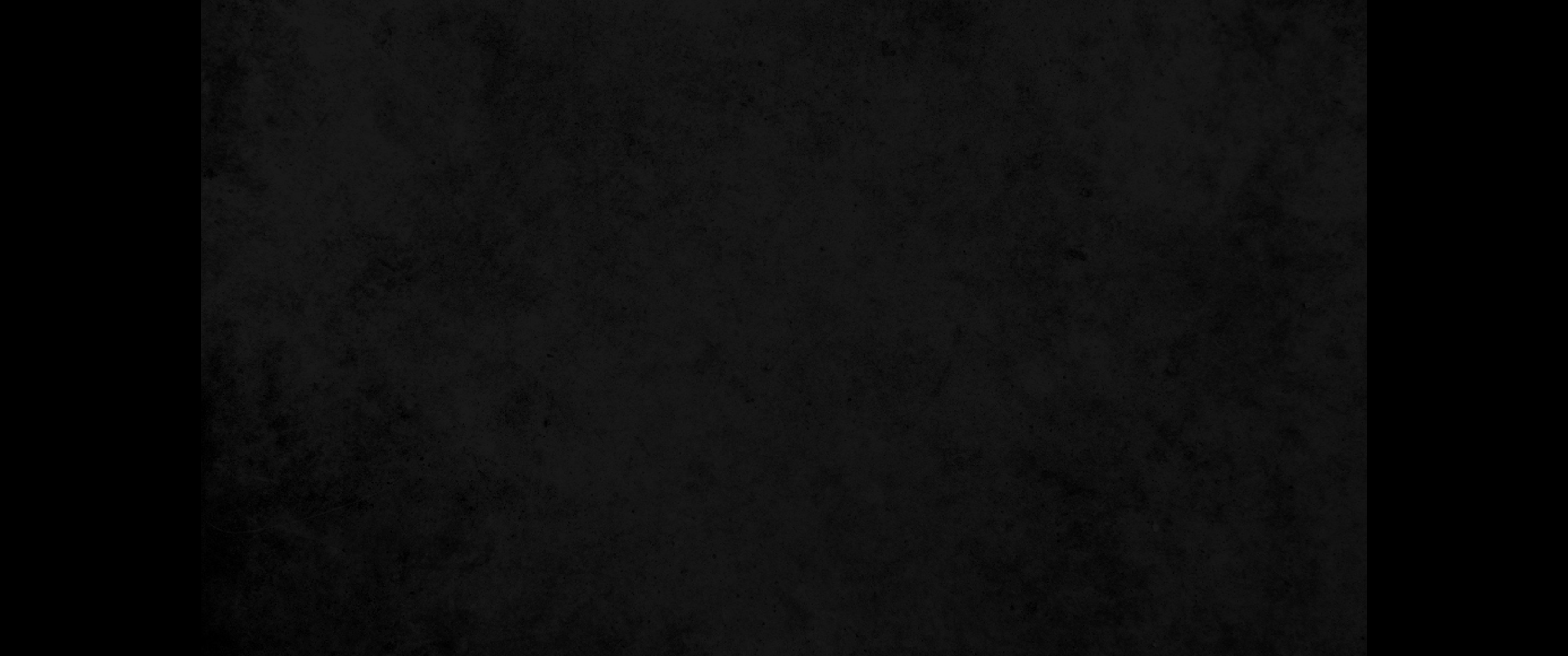 26. 노소를 막론하고 백성과 군대 장관들이 다 일어나서 애굽으로 갔으니 이는 갈대아 사람을 두려워함이었더라26. At this, all the people from the least to the greatest, together with the army officers, fled to Egypt for fear of the Babylonians.
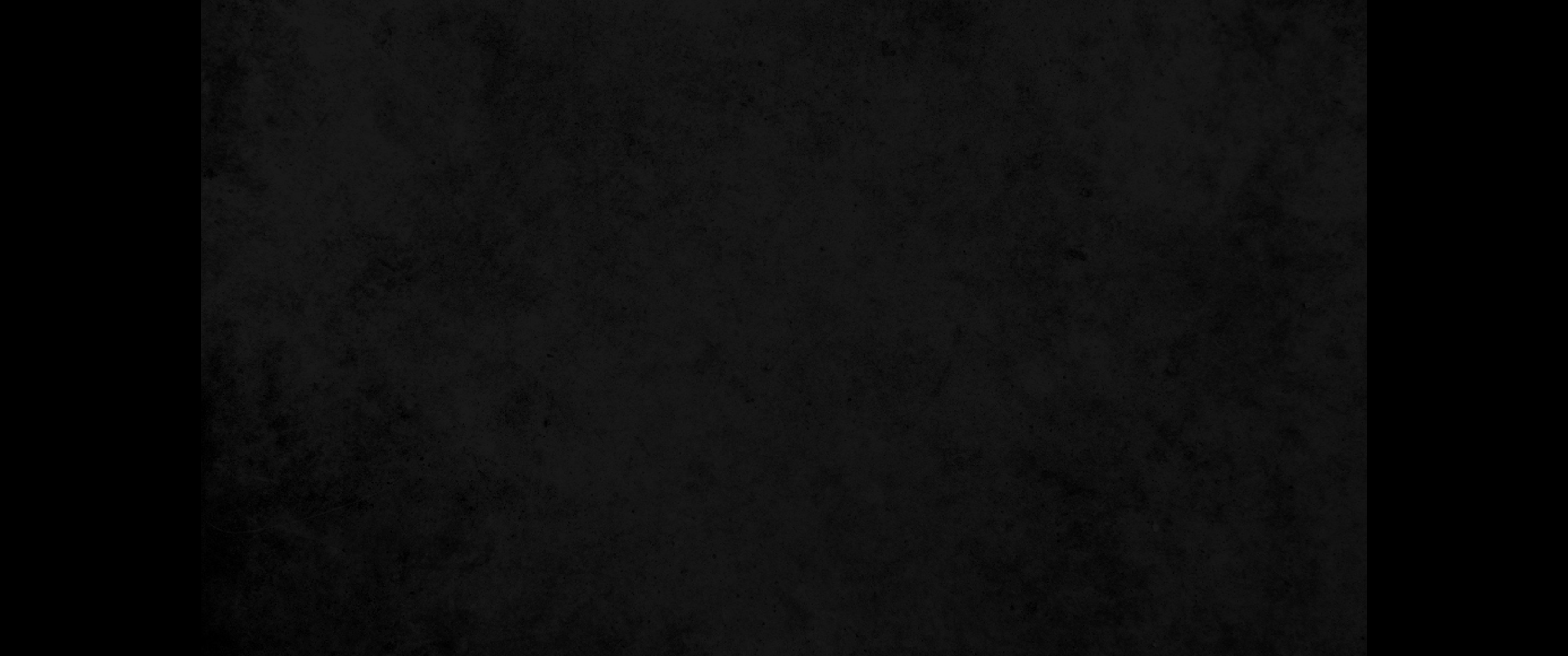 27. 유다의 왕 여호야긴이 사로잡혀 간 지 삼십칠 년 곧 바벨론의 왕 에윌므로닥이 즉위한 원년 십이월 그 달 이십칠일에 유다의 왕 여호야긴을 옥에서 내놓아 그 머리를 들게 하고27. In the thirty-seventh year of the exile of Jehoiachin king of Judah, in the year Evil-Merodach became king of Babylon, he released Jehoiachin from prison on the twenty-seventh day of the twelfth month.
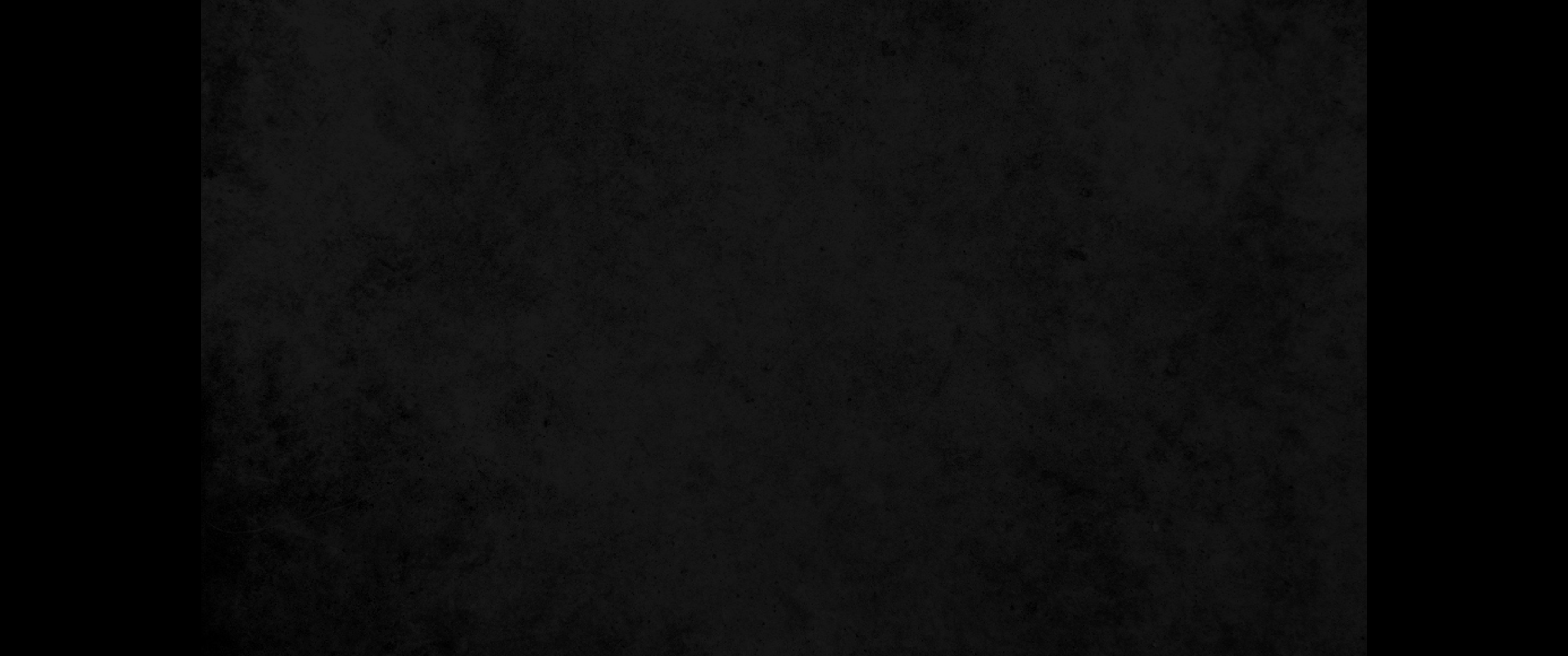 28. 그에게 좋게 말하고 그의 지위를 바벨론에 그와 함께 있는 모든 왕의 지위보다 높이고28. He spoke kindly to him and gave him a seat of honor higher than those of the other kings who were with him in Babylon.
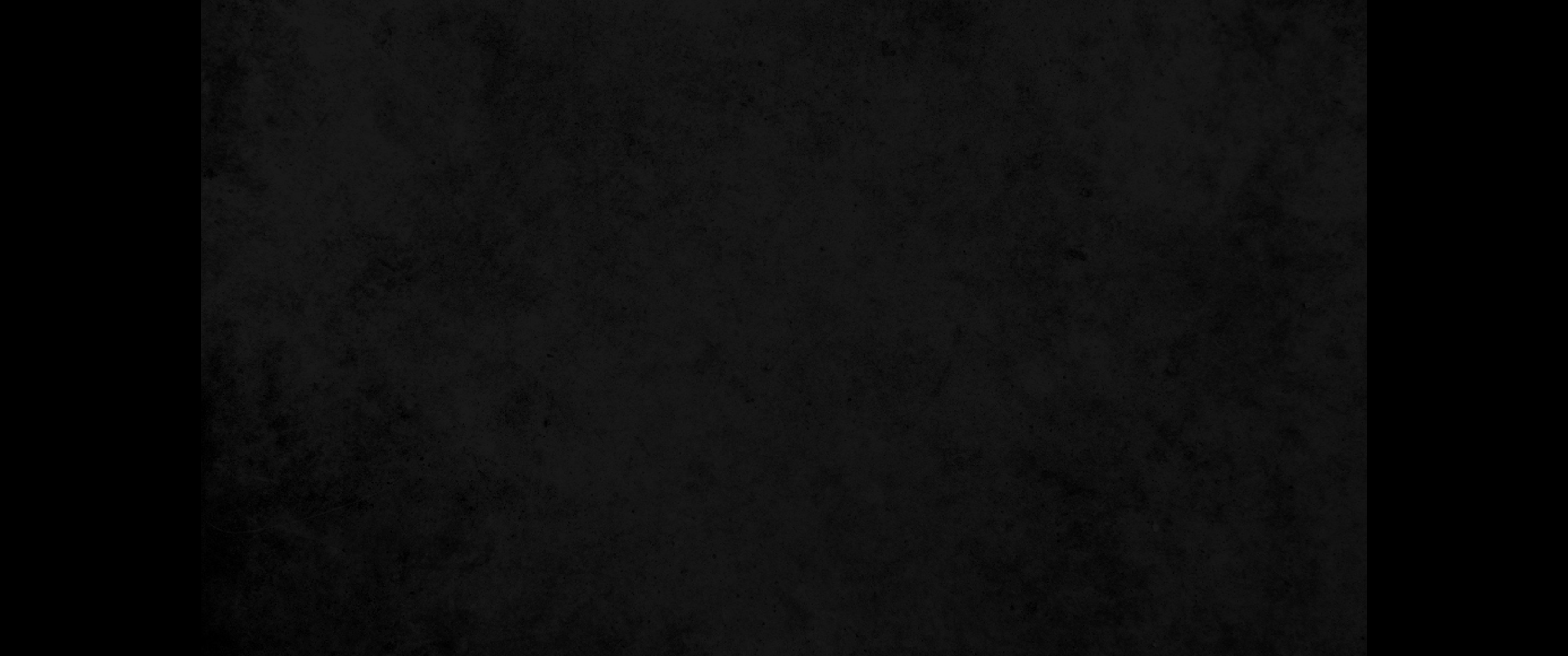 29. 그 죄수의 의복을 벗게 하고 그의 일평생에 항상 왕의 앞에서 양식을 먹게 하였고29. So Jehoiachin put aside his prison clothes and for the rest of his life ate regularly at the king's table.
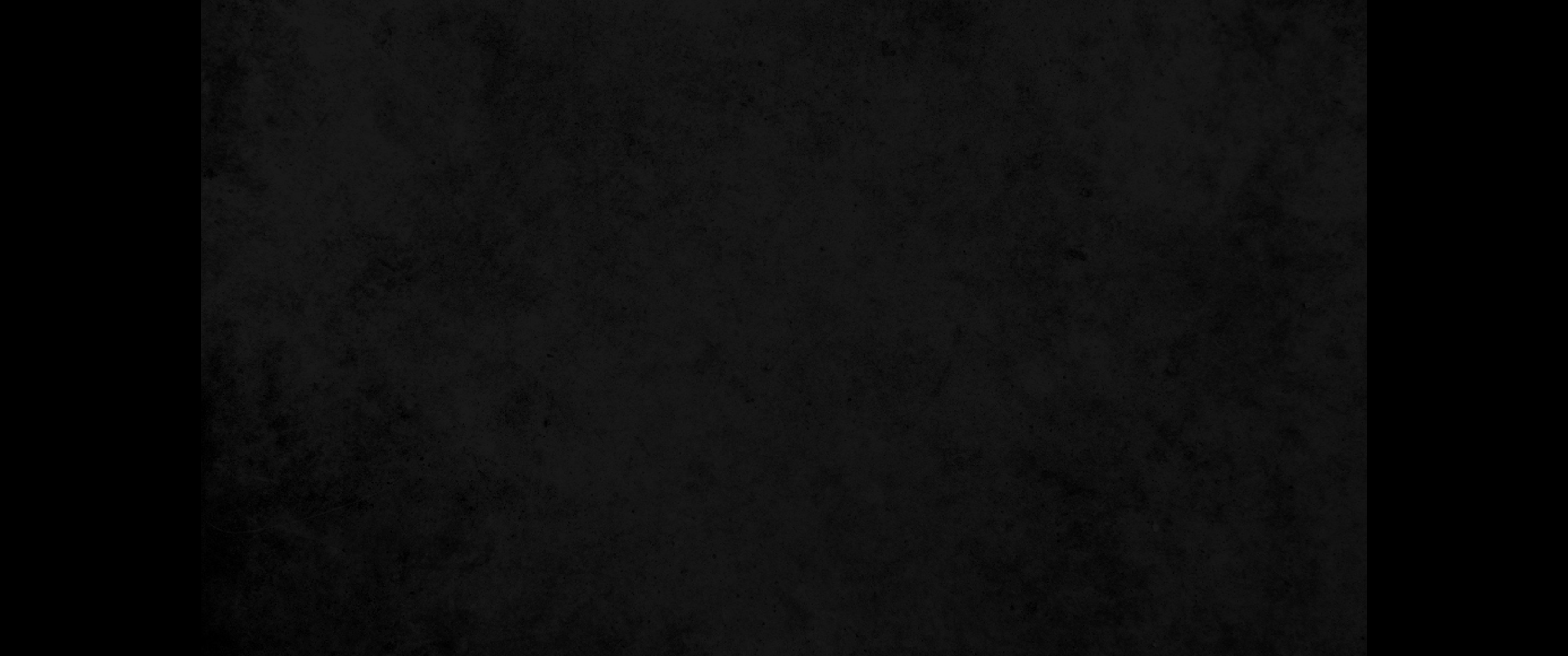 30. 그가 쓸 것은 날마다 왕에게서 받는 양이 있어서 종신토록 끊이지 아니하였더라30. Day by day the king gave Jehoiachin a regular allowance as long as he lived.